Average rate of change
16C
[Speaker Notes: https://www.transum.org/software/SW/Starter_of_the_day/starter_October31.asp]
Average speed
The graph below shows the motion of two cars both travelling in a straight line away from a fixed point O, where d is the distance travelled (in metres) at time t (in seconds).
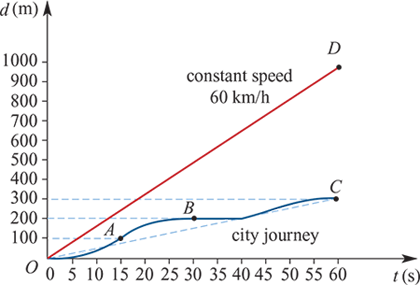 Average speed
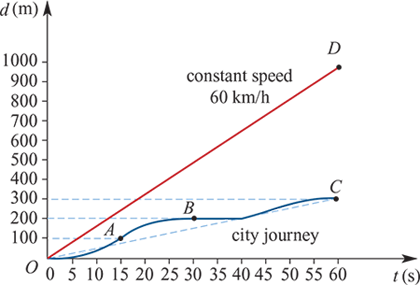 Average speed
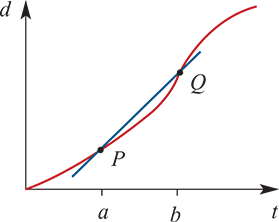 Example
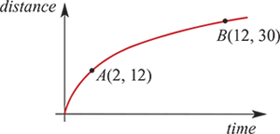 Average rate of change for a function
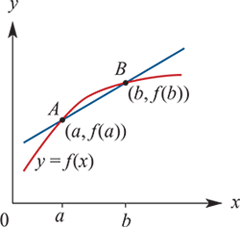 Average rate of change for a function
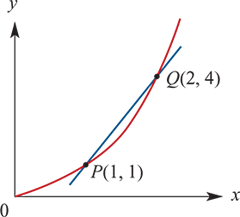 Example
Example
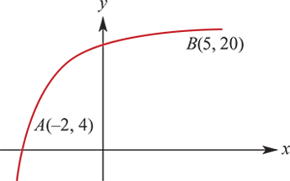 Example
Section summary
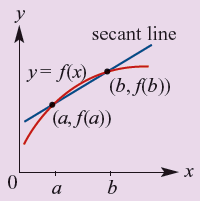